JÍDLO A PITÍ

CKZK1 - 3. LEKCE

nová slova (část 1)

Zuzana Lehoučková (ÚJOP – Voršilská)
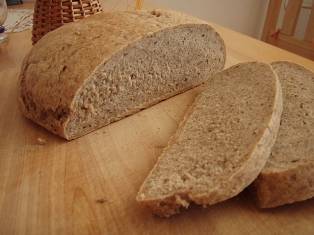 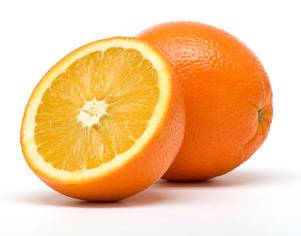 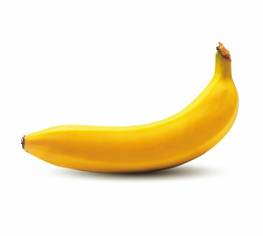 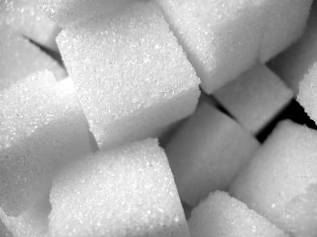 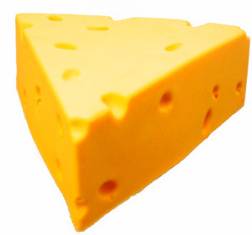 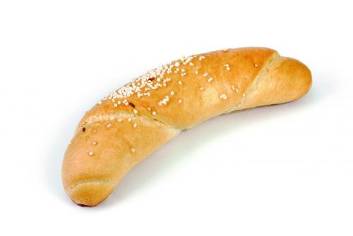 (to)
JÍDLO
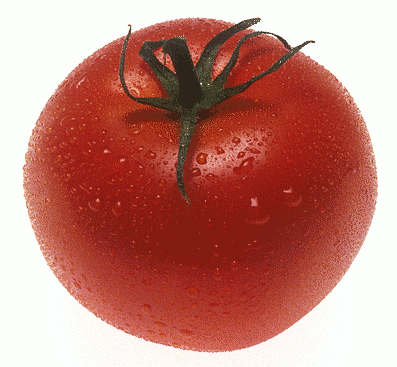 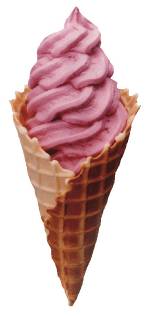 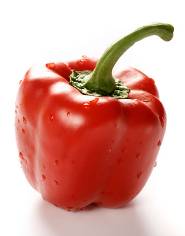 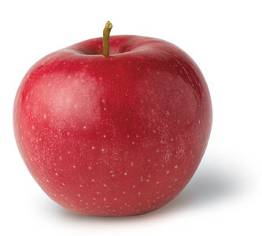 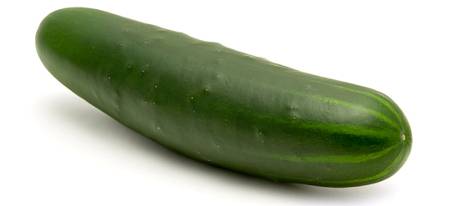 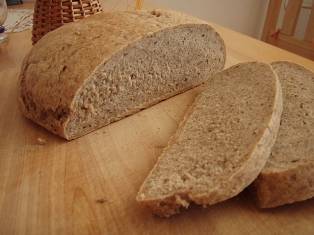 chleba
(ten)
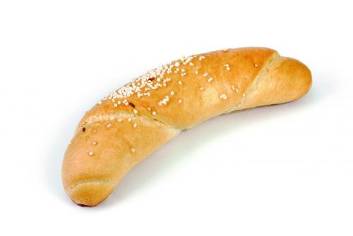 rohlík
(ten)
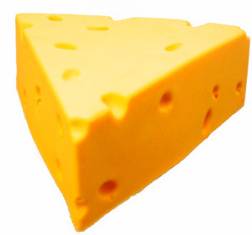 sýr
(ten)
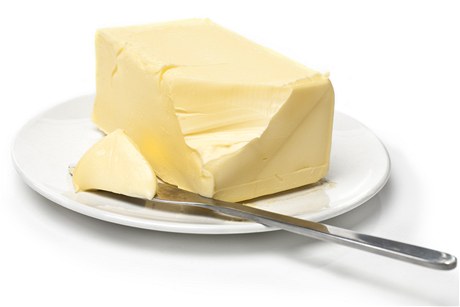 máslo
(to)
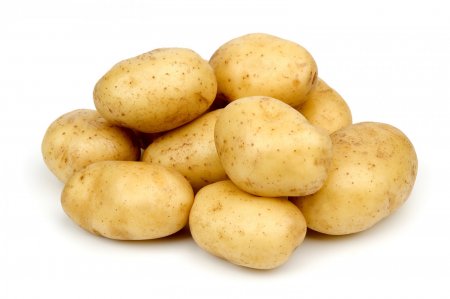 brambory
(ty)
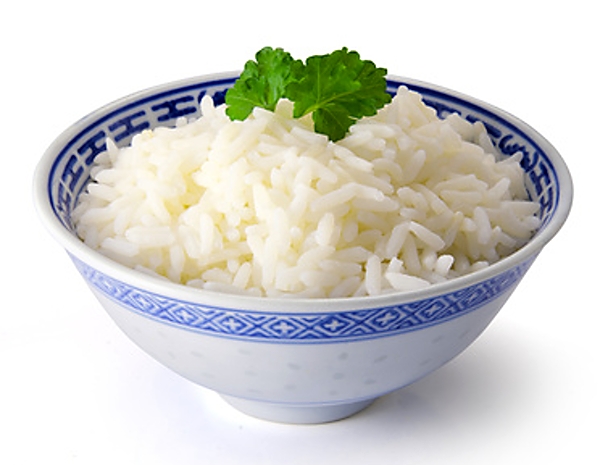 rýže
(ta)
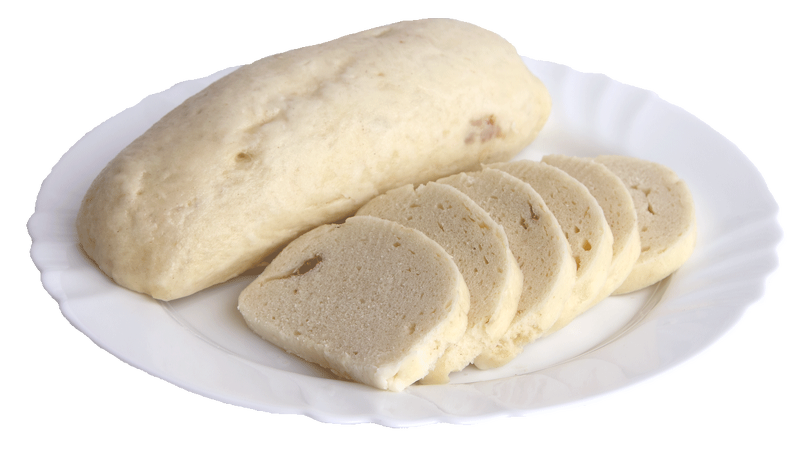 knedlík
(ten)
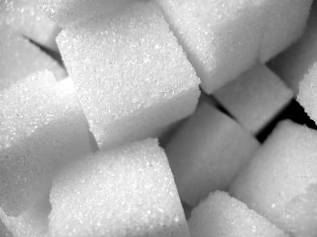 cukr
(ten)
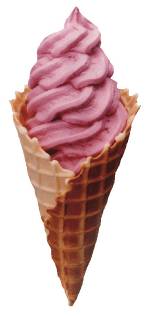 zmrzlina
(ta)
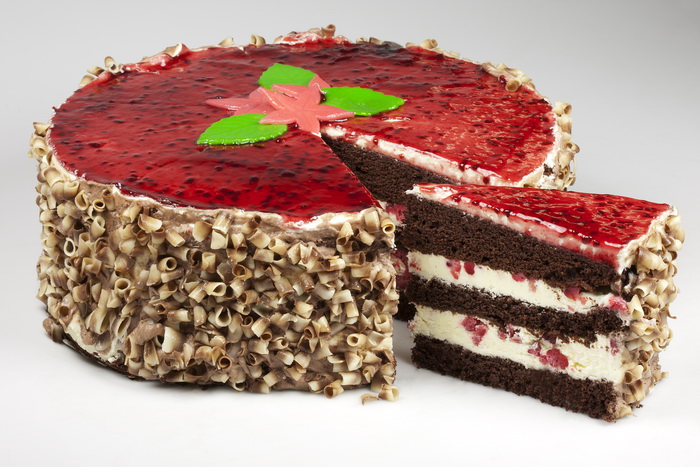 dort
(ten)
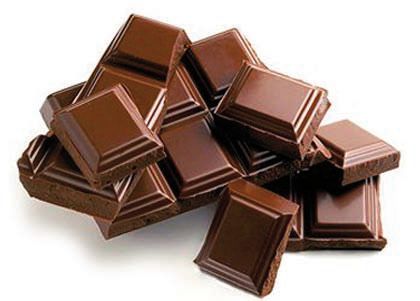 čokoláda
(ta)
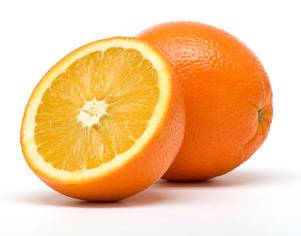 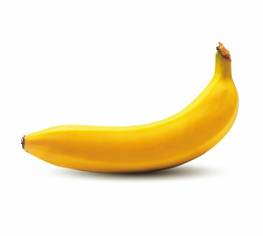 (to)
OVOCE
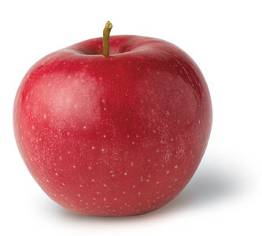 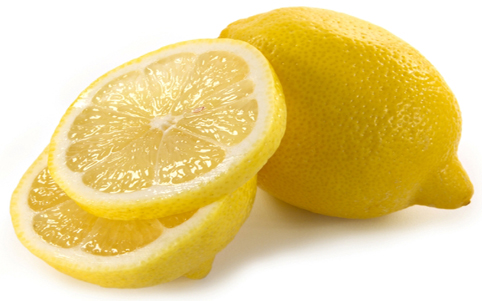 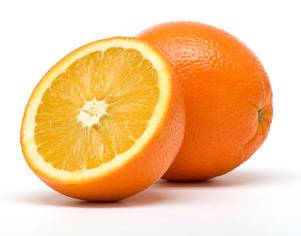 pomeranč
(ten)
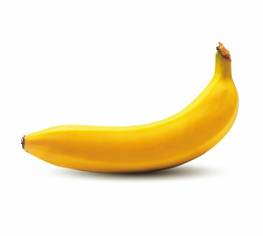 banán
(ten)
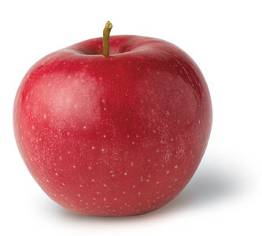 jablko
(to)
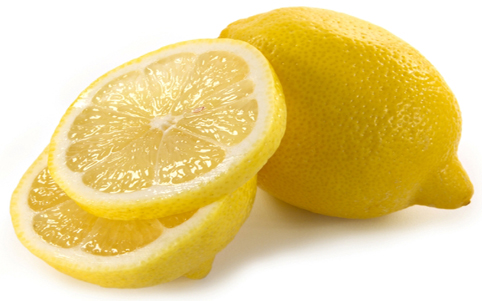 citrón
(ten)
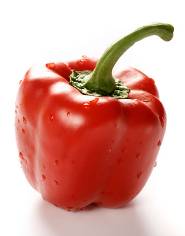 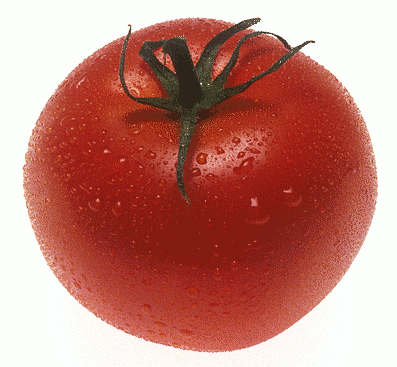 (ta)
ZELENINA
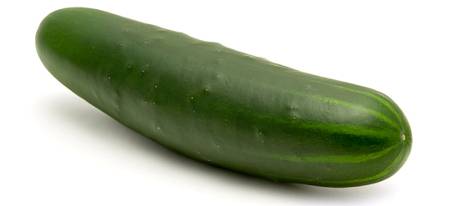 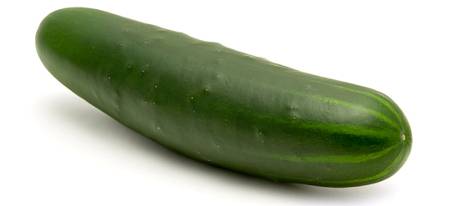 okurka
(ta)
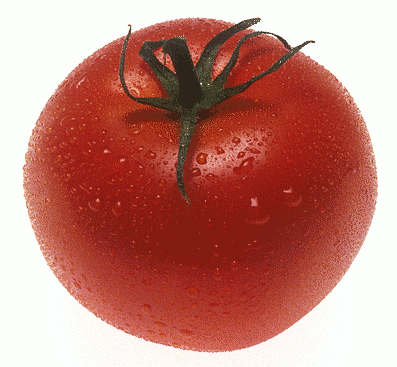 rajče
(to)
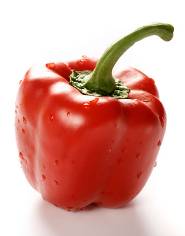 paprika
(ta)
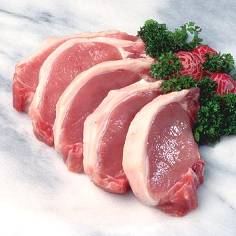 maso
(to)
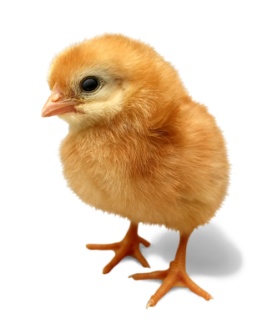 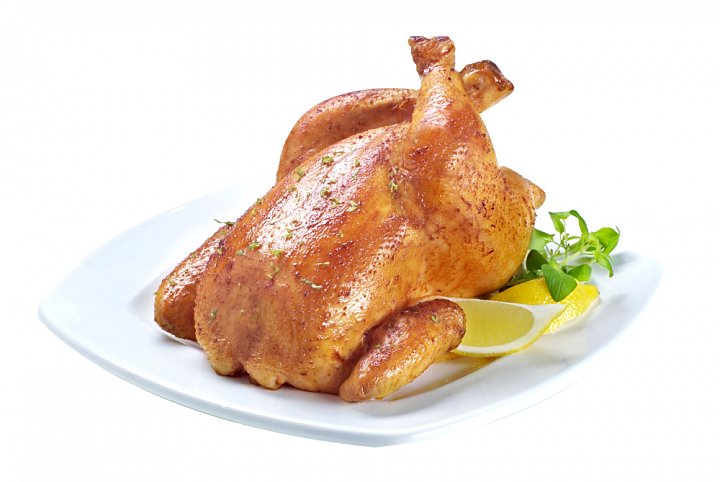 kuře
(to)
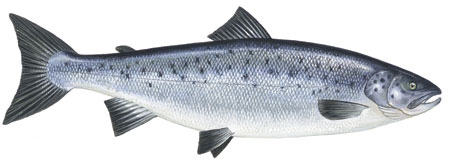 ryba
(ta)
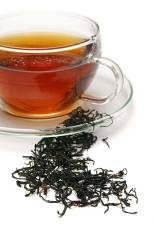 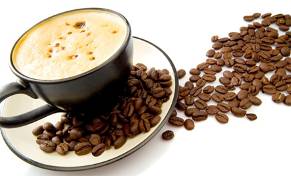 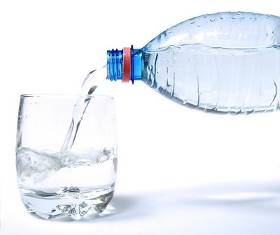 (to)
PITÍ
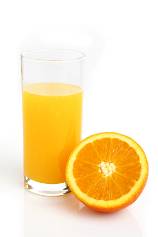 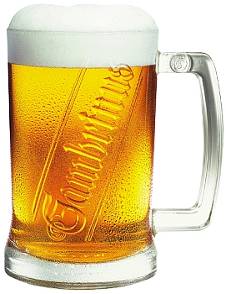 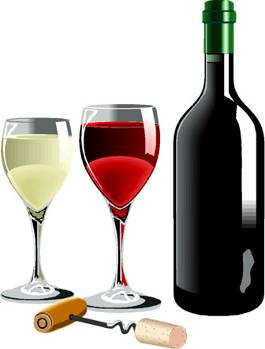 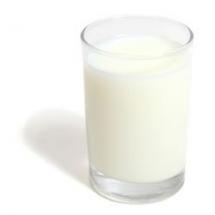 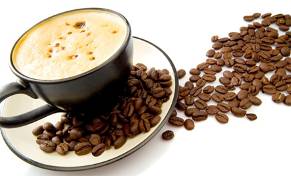 káva
(ta)
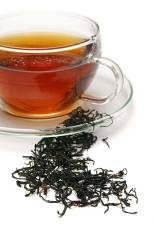 čaj
(ten)
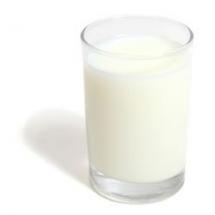 mléko
(to)
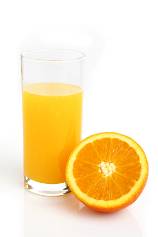 džus
(ten)
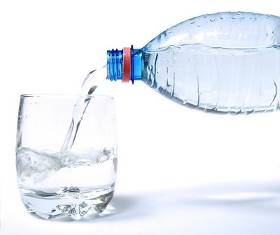 voda
(ta)
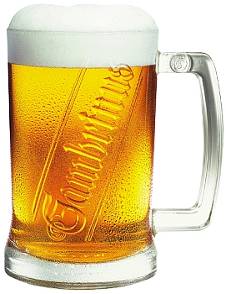 pivo
(to)
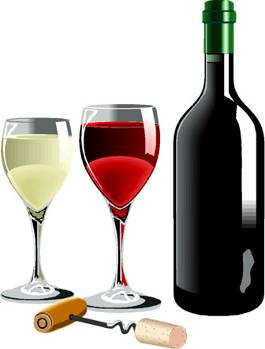 víno
(to)